UNDERSTANDING THE DYNAMICS OF SHAMBHUGANJ BAZAR AREA AND ITS REVITALIZATION
PROJECT: 03
WHAT IS 
     REVITALIZATION?
Urban Revitalization Means To Impart New Life Or Vigor To A COMMUNITY And It Can Include Efforts To Revitalize A Flagging Economy.

The Process Addresses Five Key Elements:
1. The Neighborhood’s Or Community’s  Image
2. Market Forces That Act On The Neighborhood Or Community
3. The Physical Conditions
4. The Social Conditions
5. Stakeholder’s Ability To Manage Community Issues And Affairs
WHY WE CHOOSE
1. REVENUE
2. LOCATION
3. PROBABLE           GROWTH CENTRE
INTRODUCTION
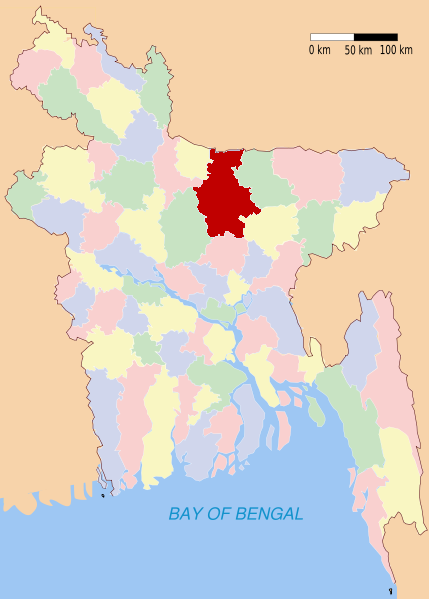 SHAMBHUGANJ IS AN AREA OF MYMENSINGH, BANGLADESH.IT IS SITUATED ON THE NORTHERN SIDE OF THE BRAHAMAPUTRA RIVER.SHAMBHUGANJ IS CONNECTED TO THE MYMENSINGH TOWN BY THE SHAMBHUGANJ BRIDGE
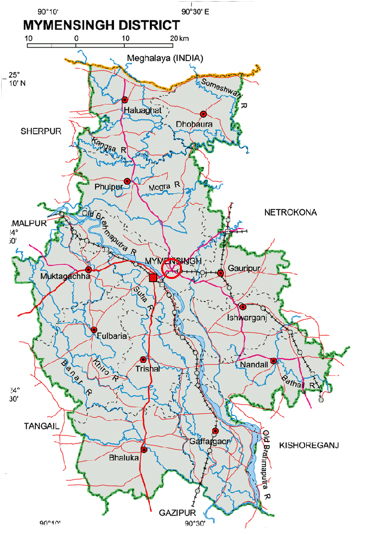 ADMINISTRATIVE
STRUCTURE
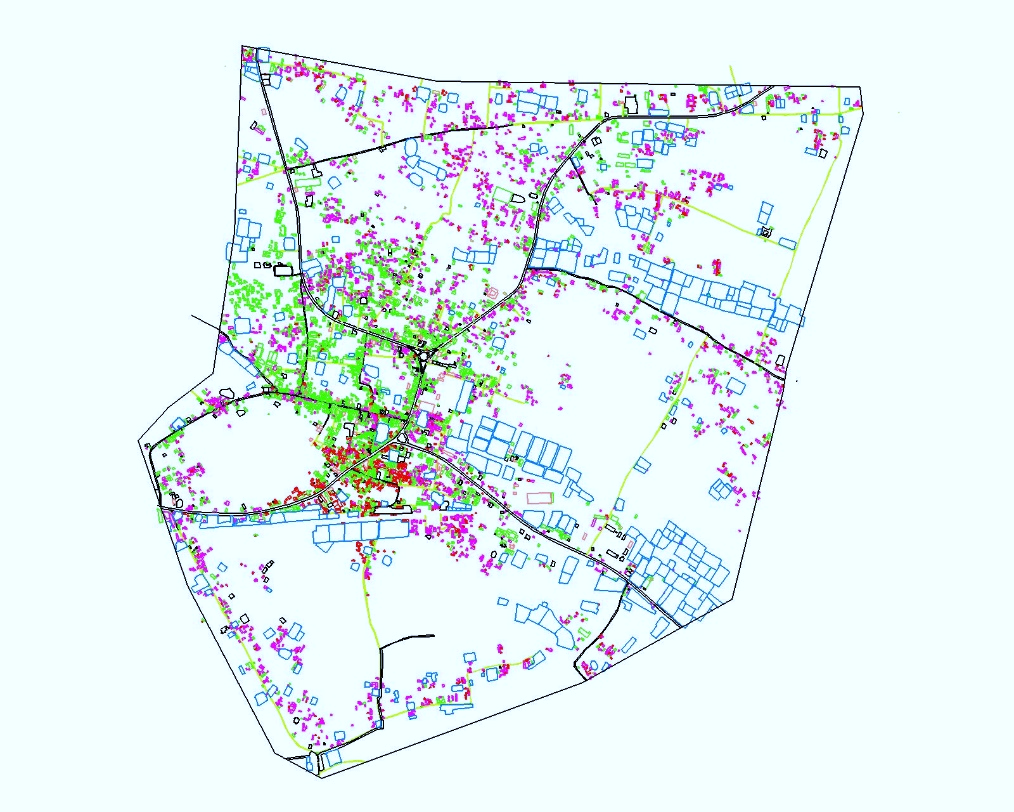 SHAMBHUGANJ
MYMENSINGH
BANGLADESH
DHAKA DIVISION
MYMENSINGH
DISTRICT
SADAR UPAZILA
CHAR NILAKSHMIA UNION
SHAMBHUGANJ
LOCATION
CONNECTIVITY BETWEEN MYMENSINGH TOWN & SHAMBHUGANJ
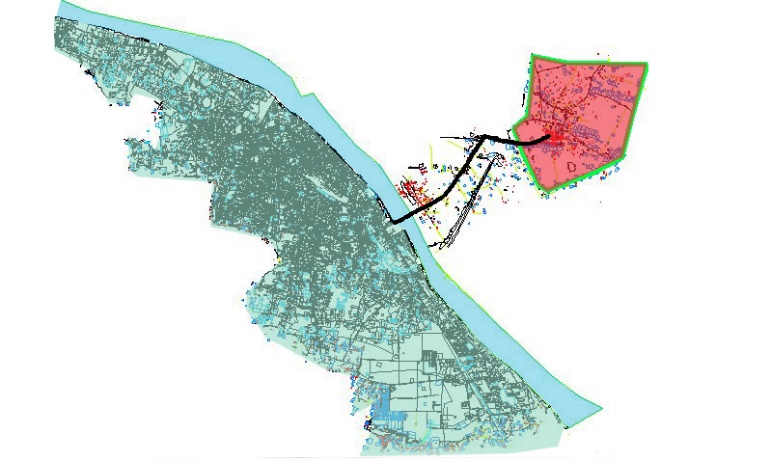 SHAMHUGANJ BRIDGE ROAD
5 KM
SHAMBHUGANJ
MYMENSINGHTOWN
EXISTING SHAMBHUGANJ BAZAR AREA AND ROAD CONNECTIVITY
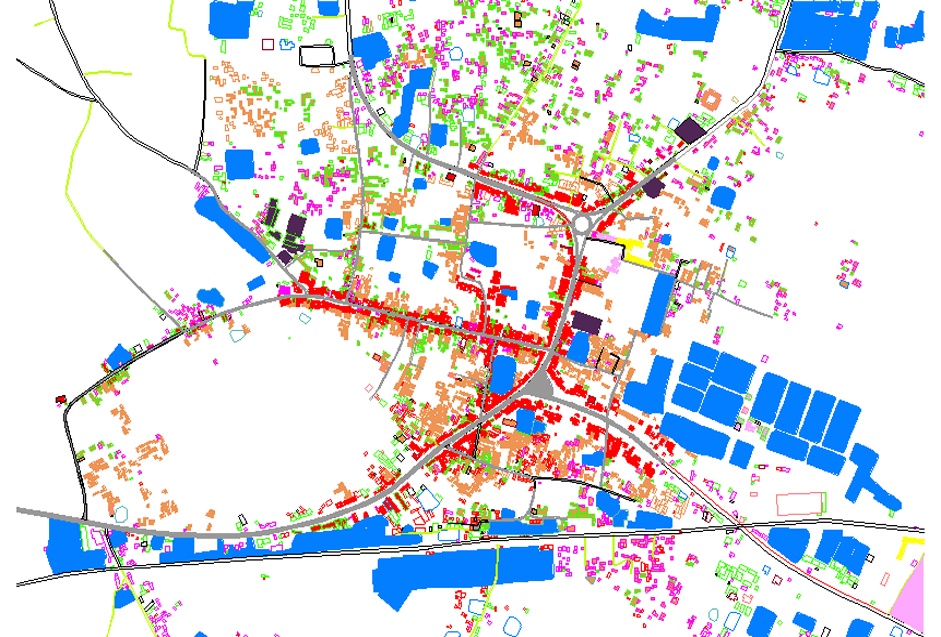 NETROKONA ROAD
HALUAGHAT ROADS
BAZAR ROAD
BYPASS ROAD
MYMENSINGH TOWN
ROAD
RAIL LINE
KISHORGANJ ROAD
LEGEND
COMMERCIAL
RESIDENTIAL
WATER BODY
GREEN
0
.5 KM
EXISTING SHAMBHUGANJ BAZAR AREA IMPORTANT BUILDING
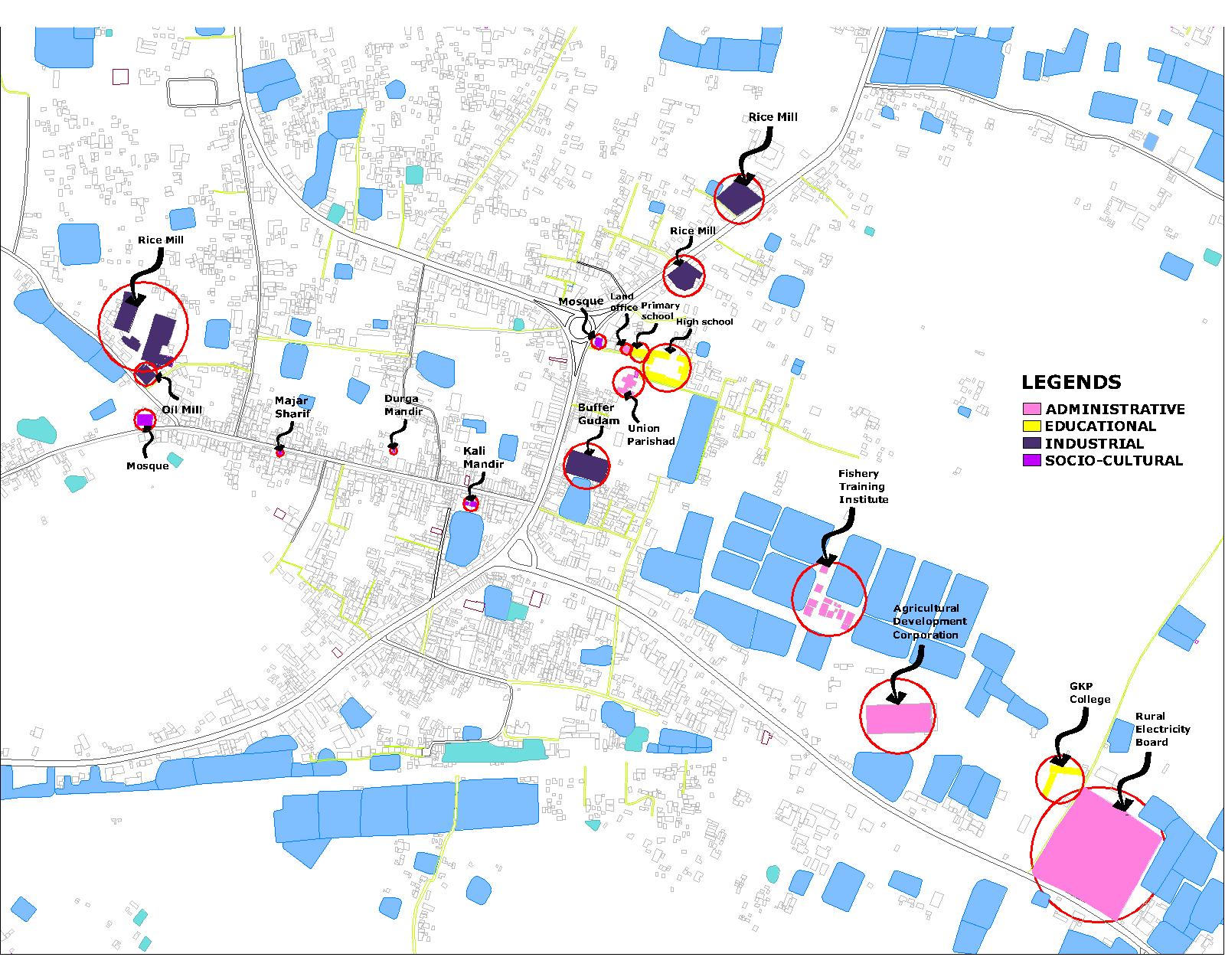 CHRONOLOGICAL CHANGE
REASON OF ESTABLISHMENT
GREATER MYMENSINGH
WAS FAMOUS FOR JUTE AND RICE. BECAUSE OF ITS POSITION & CONNECTIVITY JUTE & RICE BAZAR WAS ESTABLISHED IN SHAMBHUGANJ IN THE BRITISH PERIOD.
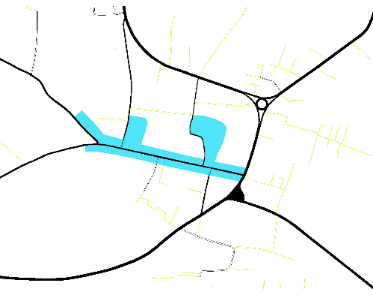 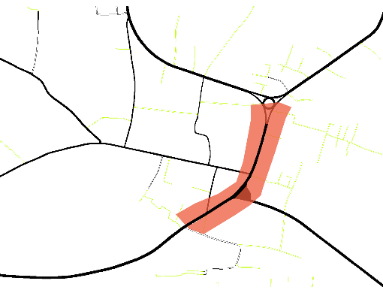 JUTE & RICE
FIG: BRITISH PERIOD BAZAR AREA
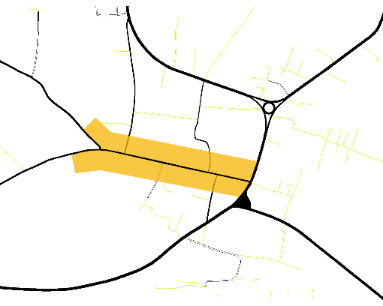 FIG: PRESENT BAZAR AREA
AGRICULTURAL TOOLS
COMMODITIES
JUTE & RICE
FIG: PAKISTAN PERIOD BAZAR AREA
BAZAR PARTS
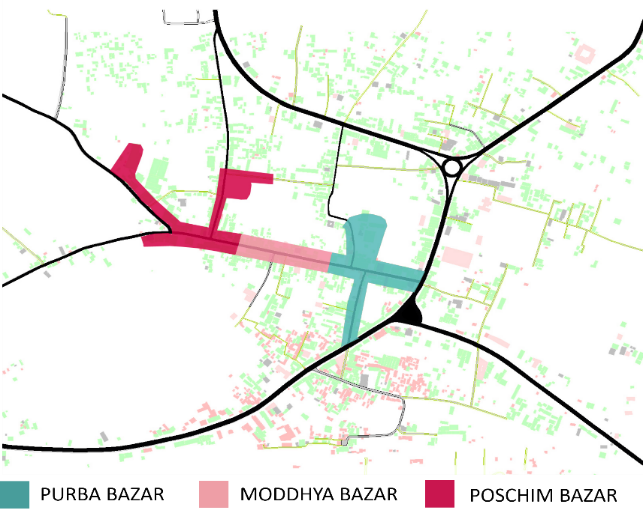 COMMERCIAL VIEW
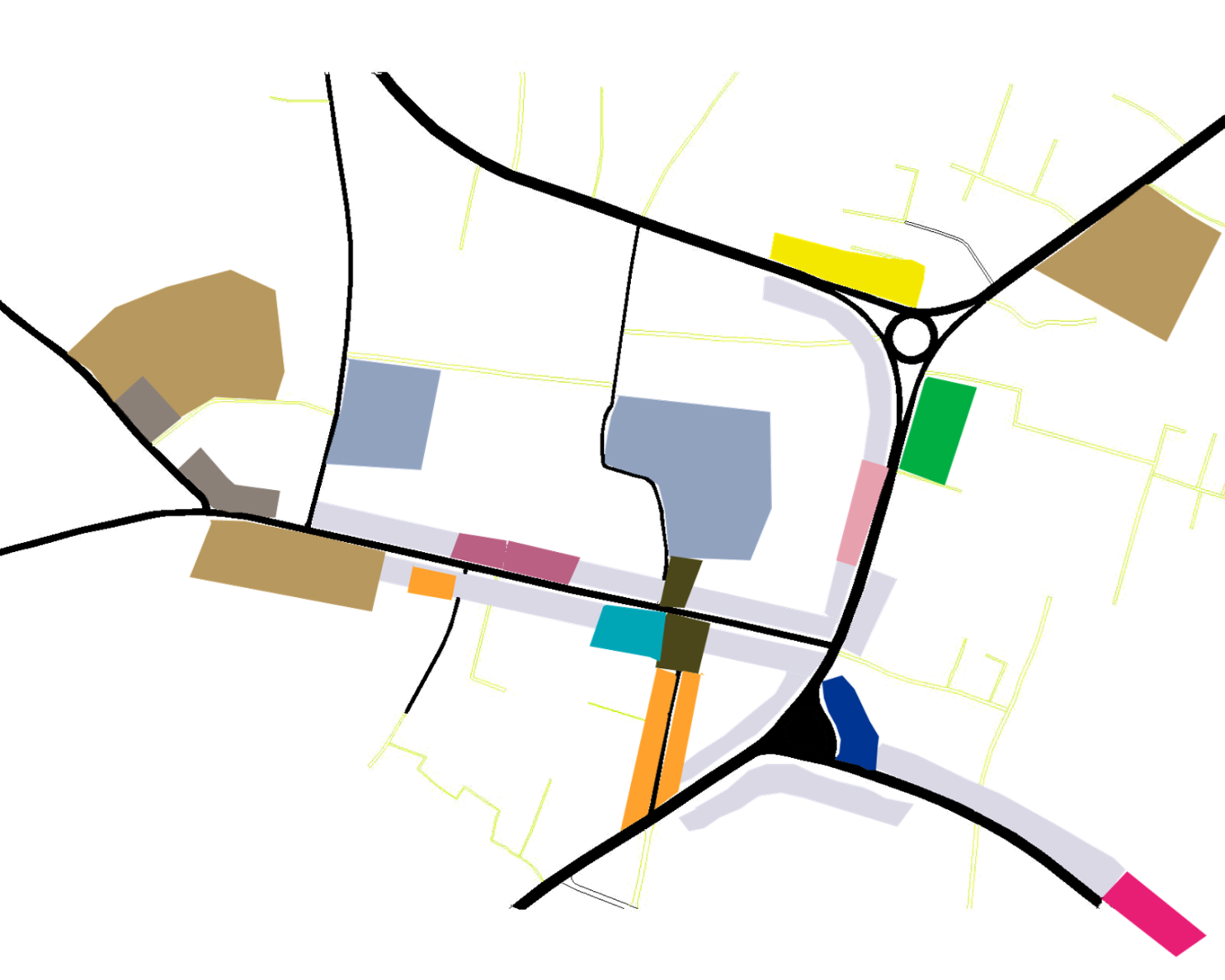 RICE
OIL
COW HIDE
POTATO
FISH
MEAT
MIXED USE
CLOTH
RESTAURENT
FERTILIZER
RE- BAR
BAMBOO
WOOD
ACTIVITY AREA
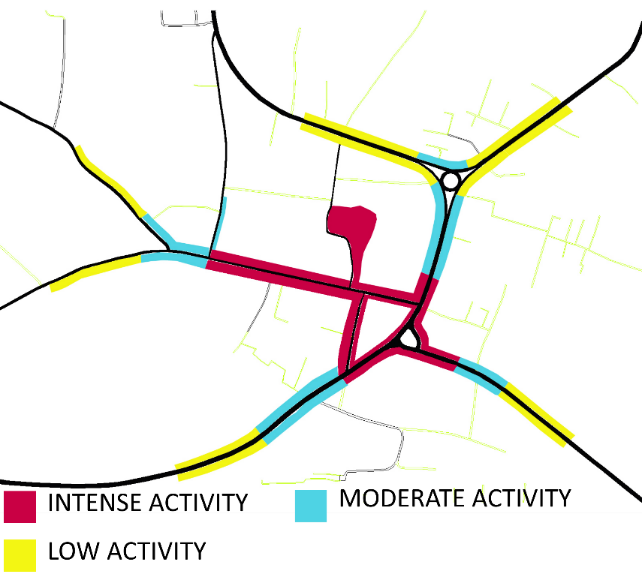 SHOPNAR MOR
BAZAR ROAD
TIN RASTAR MOR
BAZAR AT A GLANCE
SOCIO-CULTURAL ORGANIZATION
MAIN BAZAR PARTS
MAIN HAT DAY
COW HIDE HAT DAY
MAIN TRADE
COW HIDE MARKET PARTS
MANDIR
SATURDAY
PURBA BAZAR
SUNDAY
MODHYA
 BAZAR
COW HIDE
PURBA BAZAR
POTATO
THURSDAY
POSCHIM 
BAZAR
TUESDAY
POSCHIM 
BAZAR
MAZAR OF BURA PIR
RICE
FISH
KALI
MANDIR
DURGA
MANDIR
TRADES IN DIFFERENT PARTS OF BAZAR
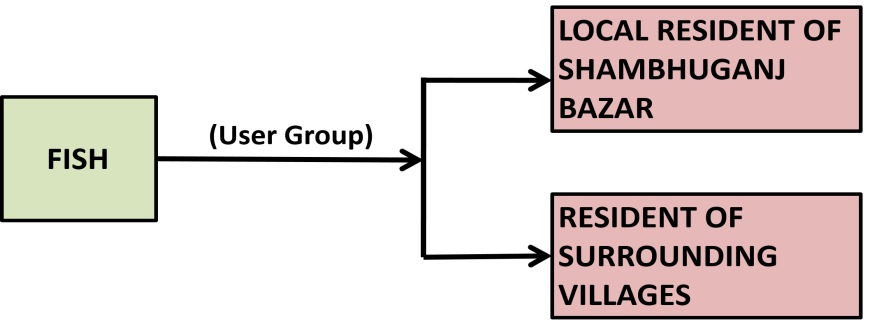 USER GROUP
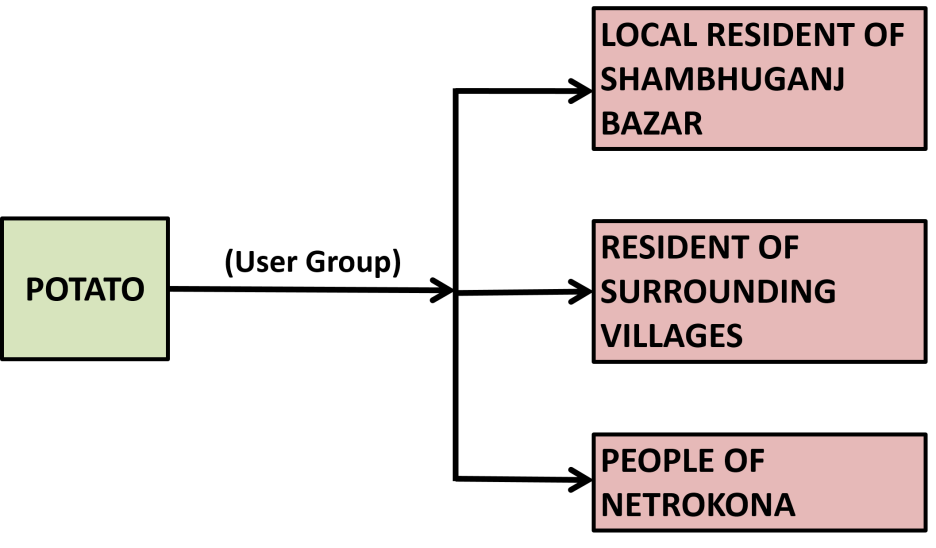 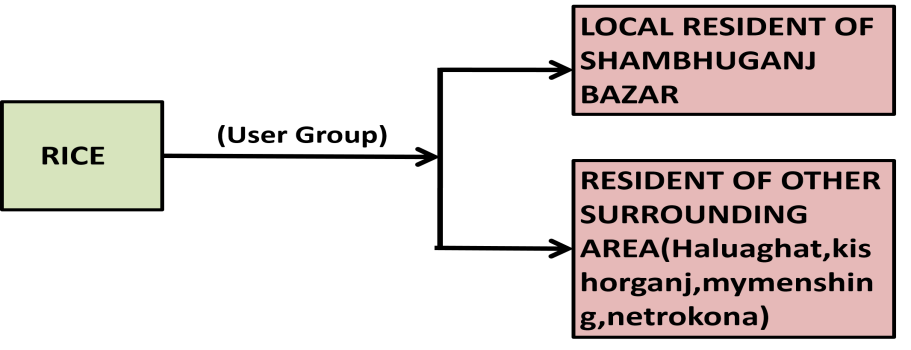 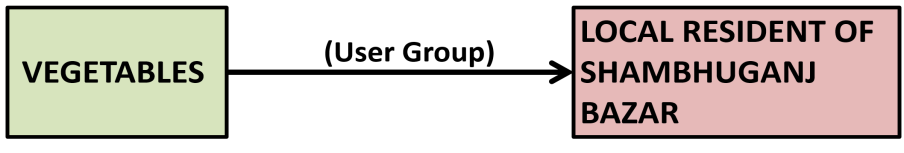 (User Group)
PEOPLE OF DHAKA TANNERY
COWHIDE
MODDHYA BAZAR
PURBA BAZAR (MAIN BAZAR)
POSCHIM BAZAR
NO OF PERMANENT SHOP : 146
             TEMPORARY SHOP : 103
NO OF PERMANENT SHOP : 261
             TEMPORARY SHOP : 320
NO OF PERMANENT SHOP : 142
             TEMPORARY SHOP : 96
MAIN TRADE:
DRY FISH
JWELARY
TAILOR
TEA STALL
STATIONARY
POTATO WHOLE SALE
PHONE FAX
CLOTH
MAIN TRADE:
FISH
MEAT
VEGETABLE 
DRY FISH
RICE 
PLASTIC
LEATHER
MAIN TRADE:
RICE MILL
OIL MILL
LEATHER
BAG SHOP
PRODUCT DIAGRAM
m
m
HALUAGHAT
COW HIDE
SHERPUR
m
NETROKONA
m
KISHORGONG
m
MYMENSHING
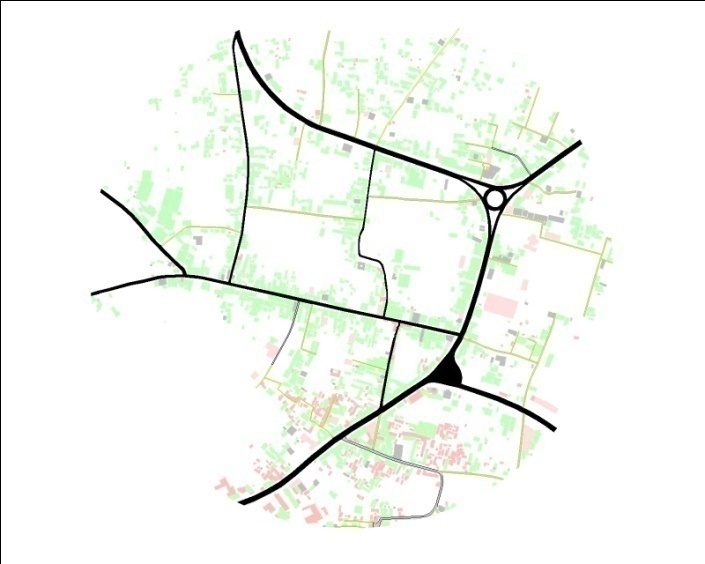 PROCESSING OF RAW HIDE:
CLEANING THE REMAINING MEAT
WASHING THE HIDE
MIXING WITH SALT
m
DHAKA
PRODUCT DIAGRAM
m
TRISHAL
m
MOHONGANJ
FISH
m
CHITTAGONG
m
m
SYLHET
VOIRAB
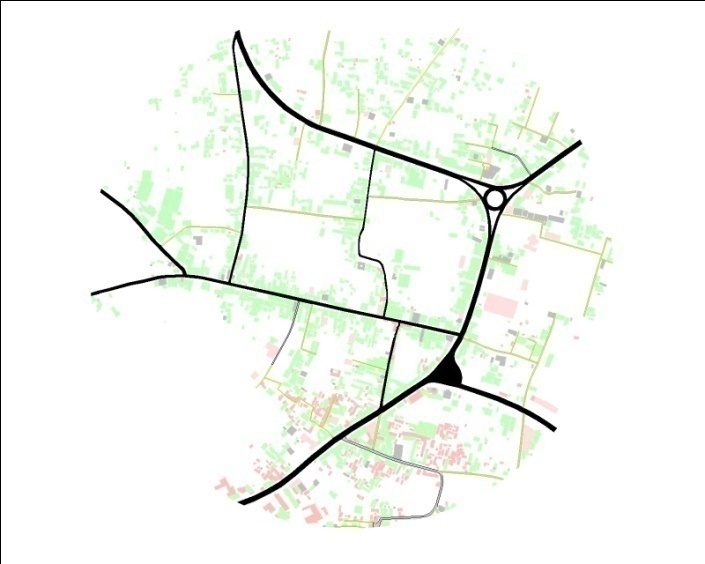 TOTAL WHOLE SELLER : 05 NOS
TOTAL RETAIL SELLER : 110 NOS
m
SURROUNDING
     BAZAR
PRODUCT DIAGRAM
PADDY
HALUAGHAT
HALUAGHAT
NETROKONA
SHERPUR
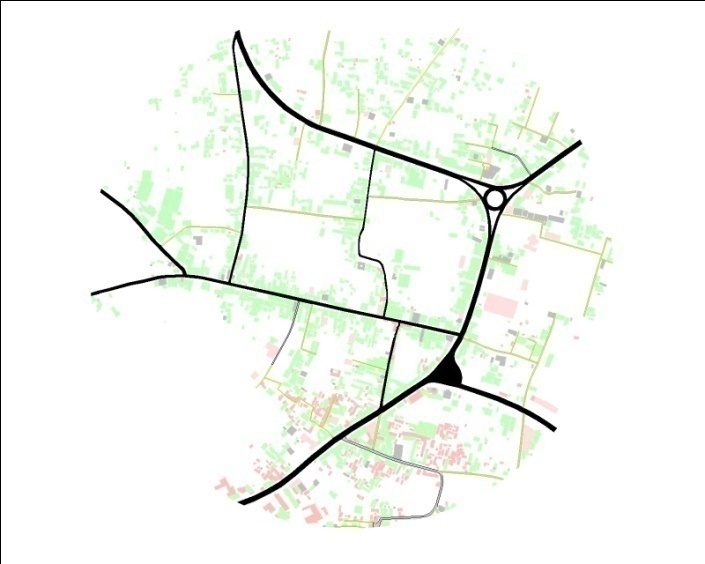 m
m
m
m
DHAKA
KISHORGANJ
NETROKONA
HALUAGHAT
MYMENSINGH
Processing paddy:
Processing paddy in auto rice 
mill within 12 hours.
PRODUCT DIAGRAM
m
LALMONIRHAT
m
RANGPUR
POTATO
m
RAJSHAHI
m
BOGRA
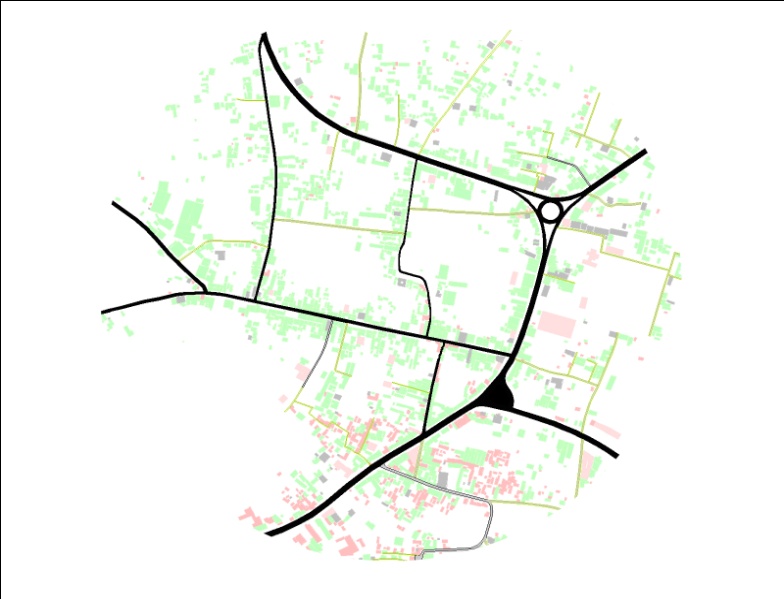 m
m
NETROKONA
SURROUNDING
        BAZAR
TOTAL WHOLE SELLER : 05 NOS
SERVICE ENTRY
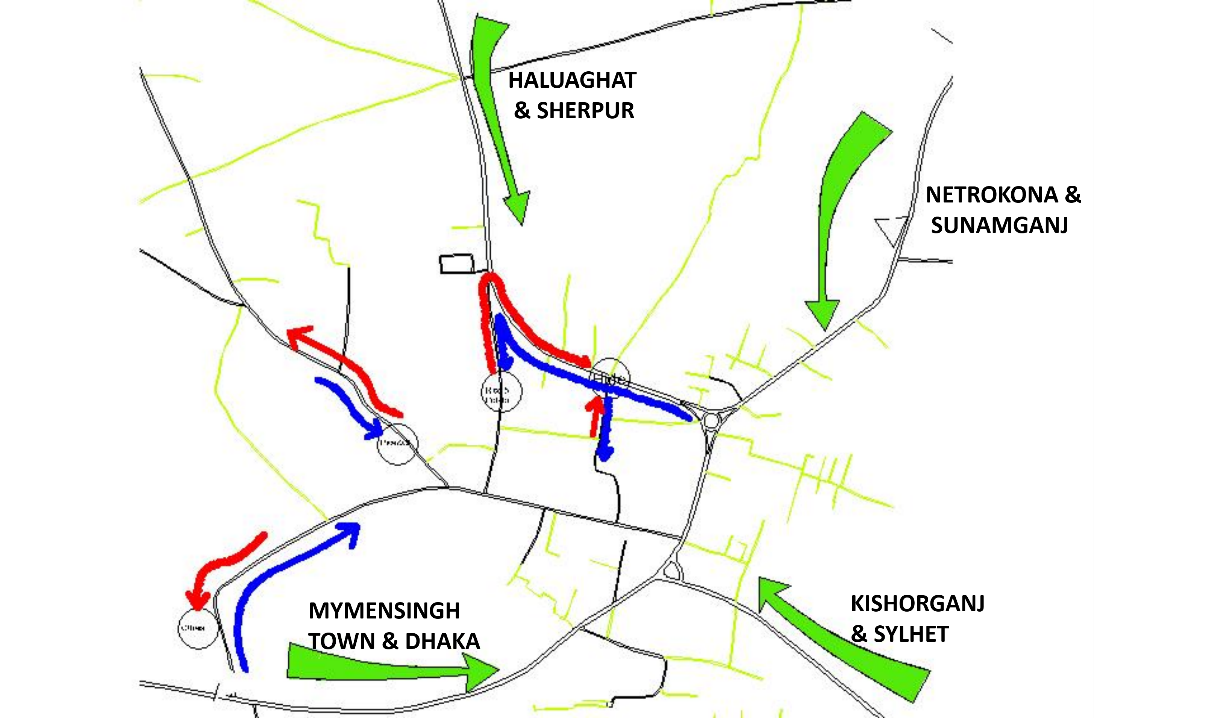 LEGEND
0
.5 KM
ENTRY
EXIT
ECONOMIC VALUE OF BAZAR
LAND AREA & ECONOMIC VALUE OF MAIN PRODUCT
LAND AREA OF BAZAR
LAND VALUE
ECONOMIC VALUE OF BAZAR
LAND AREA AND ECONOMIC VALUE OF MAIN PRODUCTCO ON GOVT. LAND
ECONOMIC VALUE OF MAIN PRODUCT ON PRIVATE LAND
ECONOMIC VALUE OF BAZAR
FINDINGS
1.NARROW ROAD
2.ROAD WIDTH:15 FEET
3.NO DEFINED PEDESTRIAN
4.SECONDARY ROAD WIDTH:7-8 FEET
5.NO DRAINAGE SYSTEM
6.BAZAR IS FLOODED DURING RAINY SEASON
7.NO PUBLIC TOILET
8.INSUFFICIENT SHED FOR COW HIDE MARCKET.
9.VEGETABLE SELLER SIT ON THE ROAD.
10.NO SPACE FOR TRADITIONAL FAIR
11.AUSTOMI FAIR SITS ON THE BAZAR ROAD.
MAIN PROBLEMS OF BAZAR
1.NARROW ROAD SO THAT THE VAHICLE CAN’T MOVE AND THE ROAD GETS BLOCKED.
2.NO DRAINAGE SYSTEM OF THE BAZAR AREA SO THAT ROAD GETS FLODDED DURING RAINY SEASON.
3.NO SPACE FOR THE VEGETABLE SELLER.THEY SIT ON THE ROAD.
4.THE DENSIT OF THE SHOP IS VERY HIGH.
5.NO PLACE FOR THE TEMPORARY  SHOPS.
6.THERE IS NO PLACE FOR VAN, RICKSHAW,MOTOR CYCLE,PARKING .
7.NO LOADING –UNLOADING AREA FOR THE WHOLE SALE BUSINESS.
8.SERVICE  VEHICLE CANNOT MOVE PROPERLY BECAUSE OF THE NEWLY ESTABLISHED  ILLEGAL SHOP AT POSCHIM BAZAR .
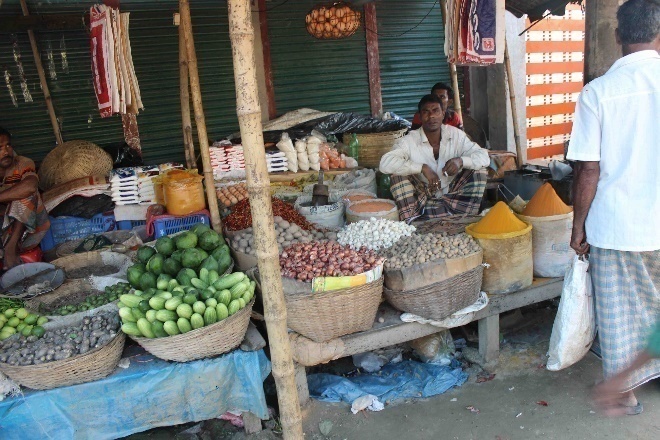 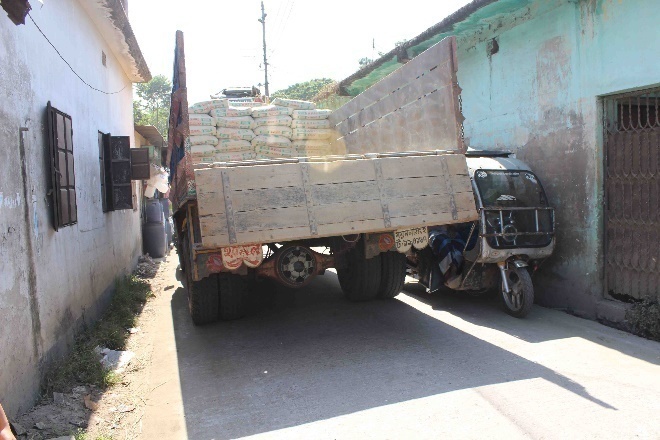 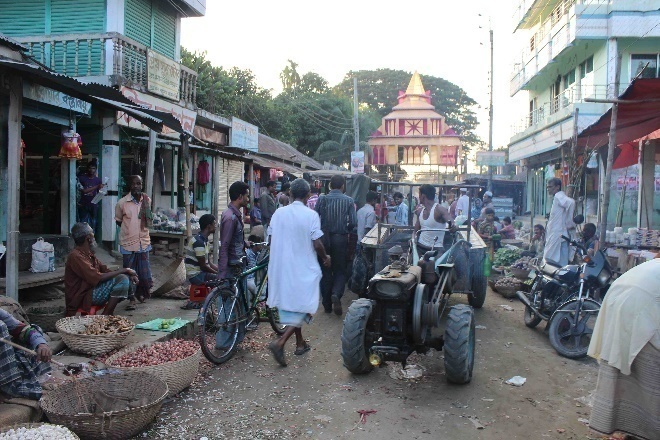 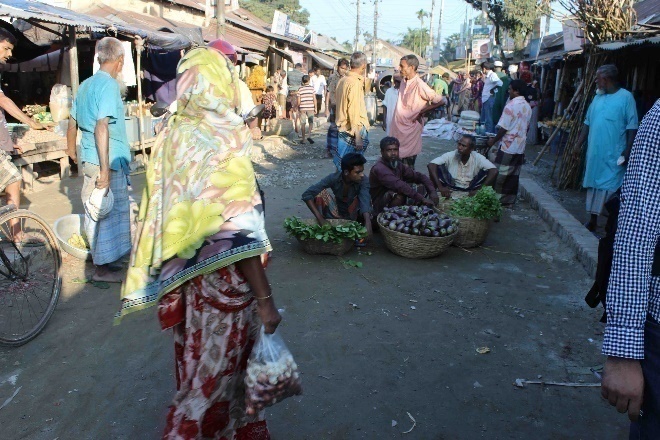 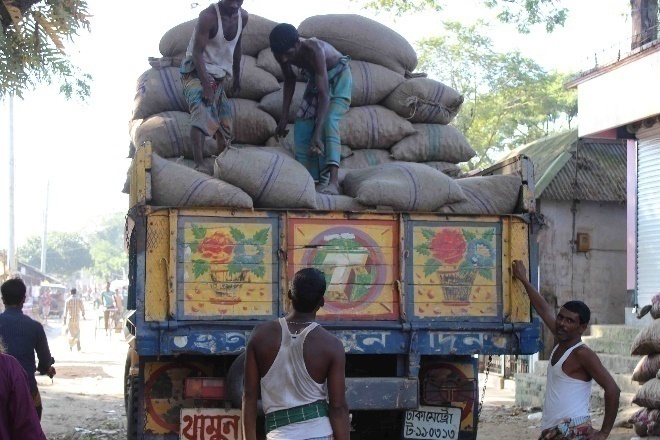 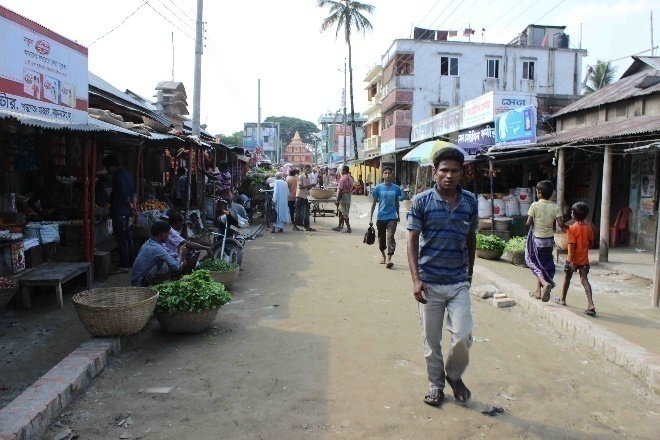 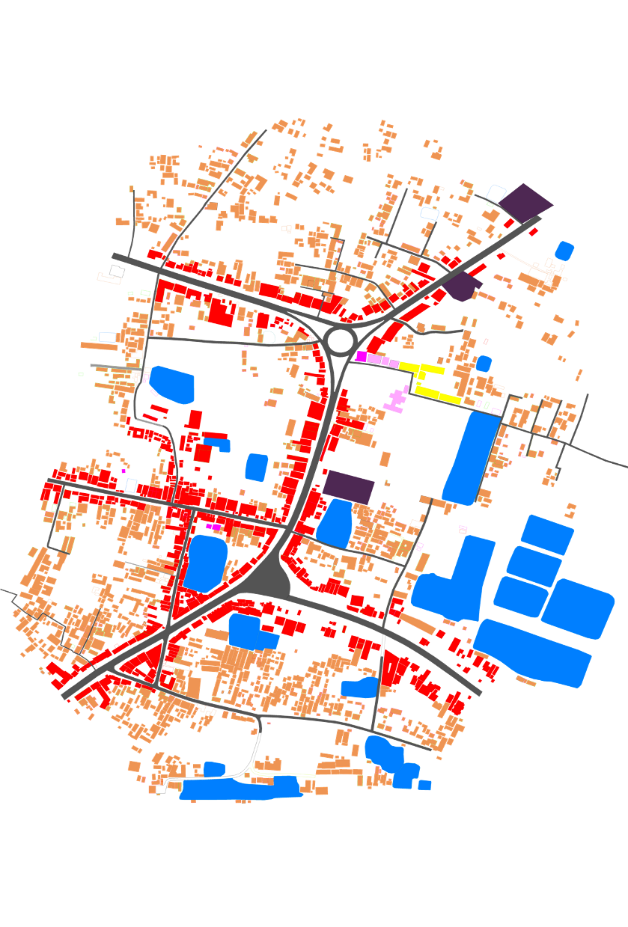 NODE
NODE-1 (TIN-RASTAR MOR)
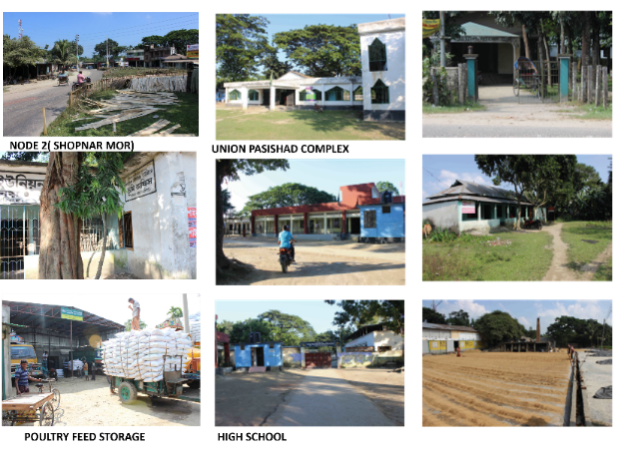 PROBLEMS:
-TRUCK STAND ON THE MAIN ROAD
-AUTO RICKSHAW STAND IN THE ROAD
-NO TRAFFIC RULLES
-NO DRAINAGE SYSTEM
-NO DEFINE PEDISTRIAN
MAIN FEATURE:
MIXED USE SHOP
SEVSRAL RESTURENTS
ILLEGAL TRUCK STAND
RESIDENTIAL AREA BESIDE ROAD
BAFAR GUDAM
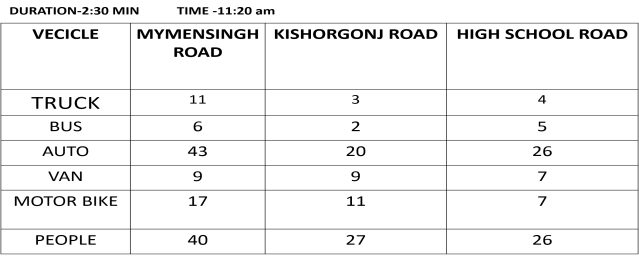 NODE-2(SHOPNAR MOR)
MAIN FEATURE:
-UNION LAND OFFICE
-UNION PARISHAD COMPLEX
-GRAMEEN BANK
-BRACK BANK
-A POULTRI FEED STORAGE
-RICE MILL
-A HIGH SCHOOL
-PRIMARY SCHOOL
-RE BAR MARCKET
PROBLEMS:
-NO DEFINED PEDESTRAIN
-NO DRAIN AGE SYSTEM
-NARROW ROAD
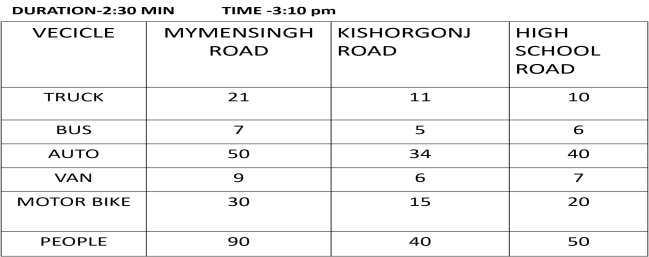 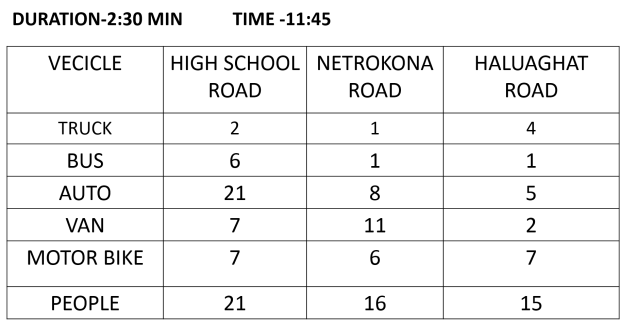 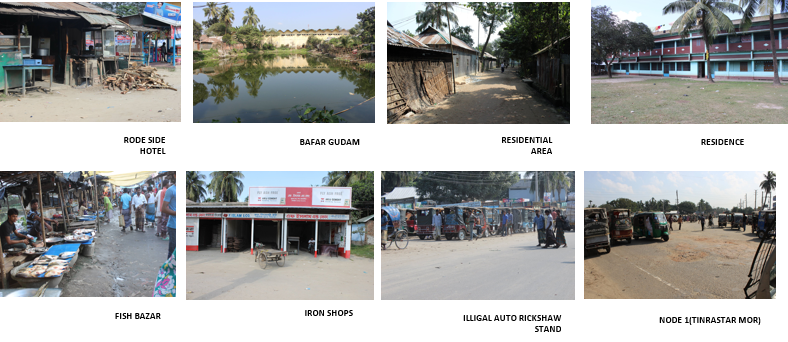 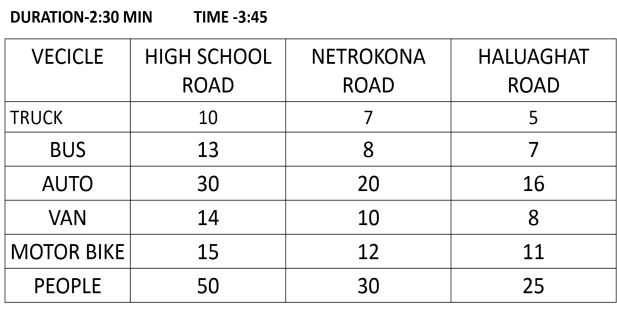 SWOT ANALYSIS
STRENGTH
1. STRONG TRANSITIONAL POINT.
2. STRONG COMMUNITY BONDAGE.
3. EASY DISTRIBUTION OF PRODUCT 
    WITHIN SURROUNDING BAZAR.
4. GREAT PLATFORM FOR COW HIDE TRADE.
5. STRONG VALUE ADDING POINT FOR RICE.
WEEKNESS
1.NO DRAINAGE SYSTEM 
2. NARROW ROAD.
3. POOR GARBAGE MANAGEMENTSYSTEM.
4.TRAFFIC CONGESTION.
5.LACK OF PROPER SPACE FOR DIFFERENT TYPES OF
 TRADE.
6. NO SPACE FOR LOADING UNLOADING AND PARKING.
OPPORTUNITY
1. POTENTIALITY FOR BUSINESS
2. LARGE JOB MARKET FOR DAY 
    LABOURERS
3. A PROMINENT SOURCE OF REVENUE
4. POSSIBLE GROWTH CENTRE 
    FOR THIS REGION.
THREAT
1. NO ENOUGH INFRUSTRUCTURE
2. ENVIRONMENTAL POLLUTION  BY COW HIDE.
3. REQUISITION OF GOVT. LAND BY COMMON
 PEOPLE.
4. POSSIBILITY OF MASSIVE LOSS 
  DURING FIRE HAZZARD.
CONFLICT ANALYSIS
1. DIFFERENT TYPES OF BUSINESSMAN WANT SAME PLACE.
2. PEOPLE DON’T WANT THE SHOSHAN AREA IN THE BAZAR AREA
3. THE LEESEHOLDER DON’T WANT TO GIVE SPACE FOR SMALL BUSINESSMAN
4. MAXIMUM REVENUE COME FROM COWHIDE BUT IT IS HARMFUL FOR ENVIRONMENT
Case study
Revitalizing & Reinventing THE NAMDAEMUN MARKET, KOREA
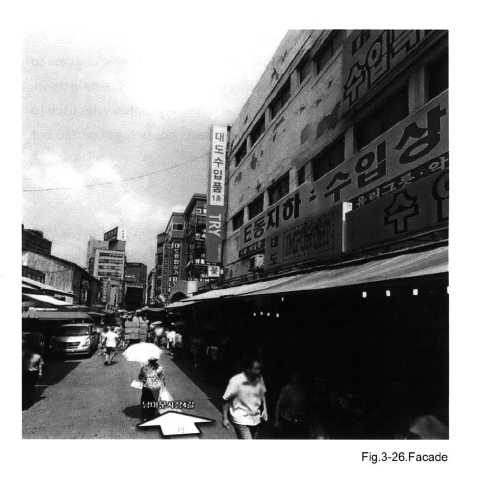 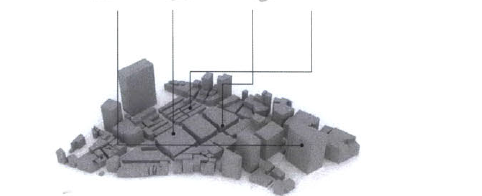 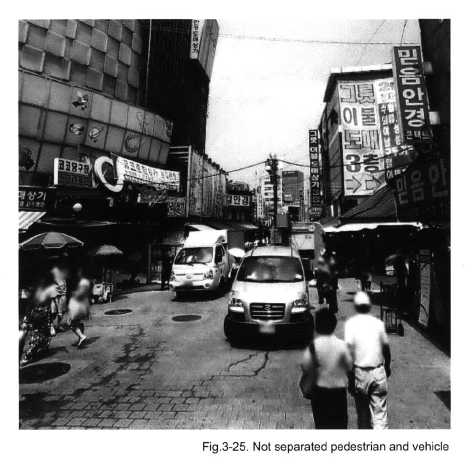 EXISTING MASTER PLAN
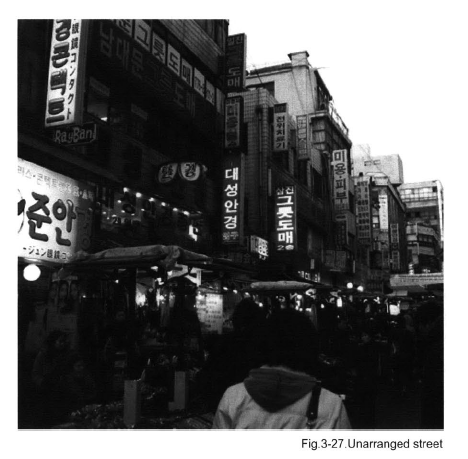 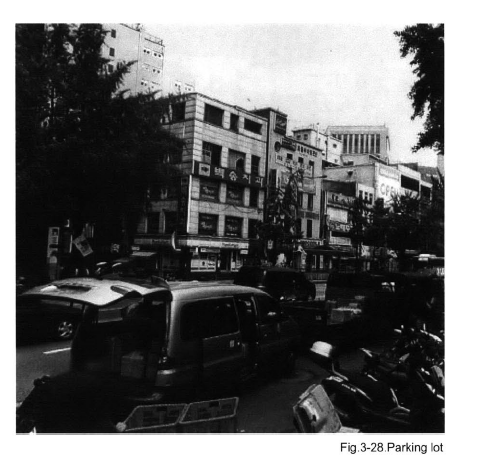 PROBLEMS
-NO SEPERATERD PEDESTRIAN AND VEHICLE
-CONFLICTED CONNECTION BETWEEN  BUILDINGS
-PARKING  LOTS
-ACCESS
-UN-ARRANGED STREETS
AFTRE REVITALIZATION
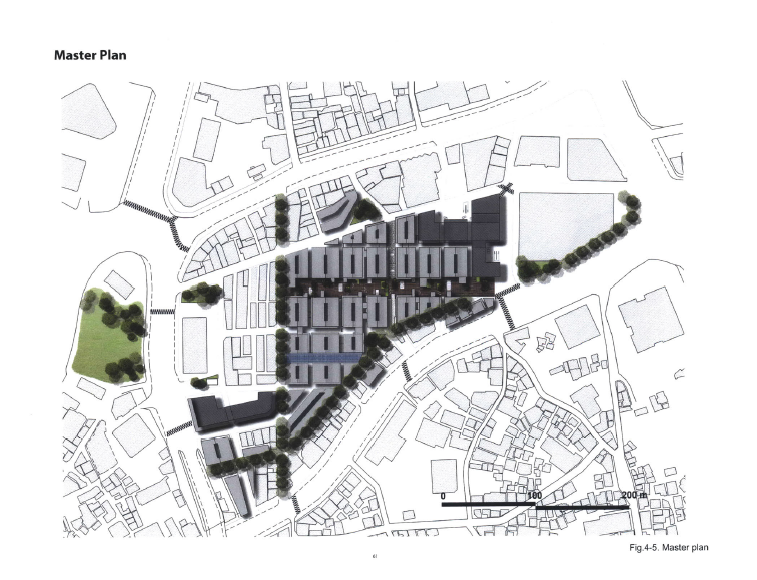 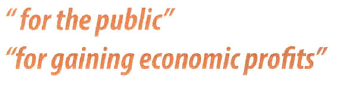 :CONCEPT
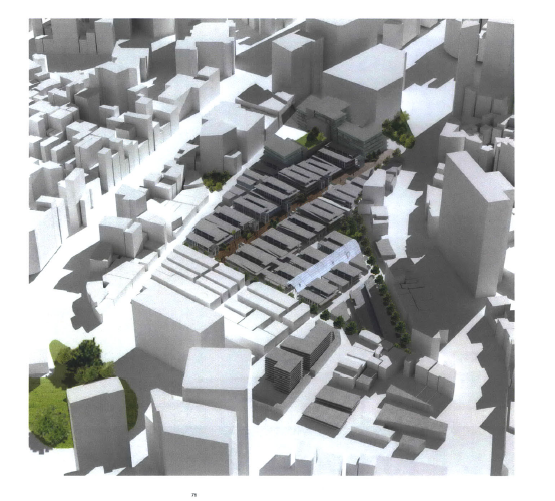 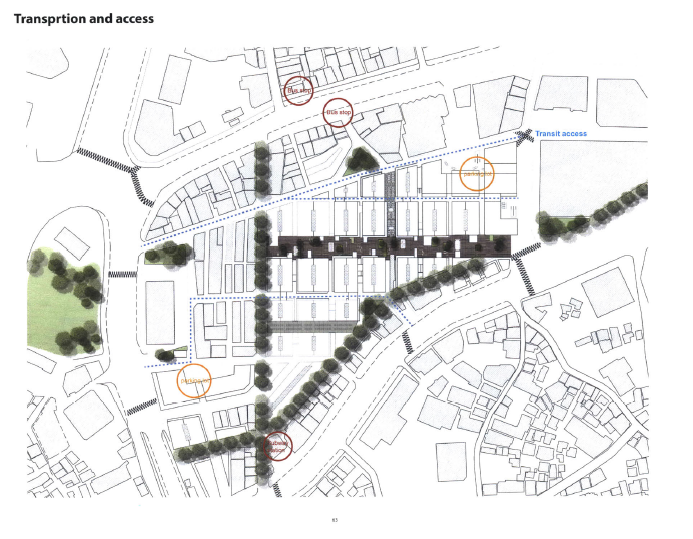 BIRDS EYE VIEW
PARKING
BUS STOP
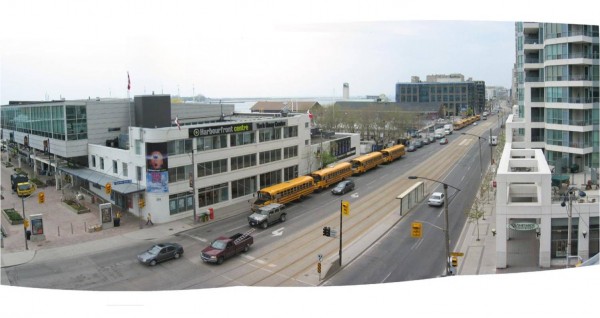 QUEENS QUAY BLVD REVITALIZATION
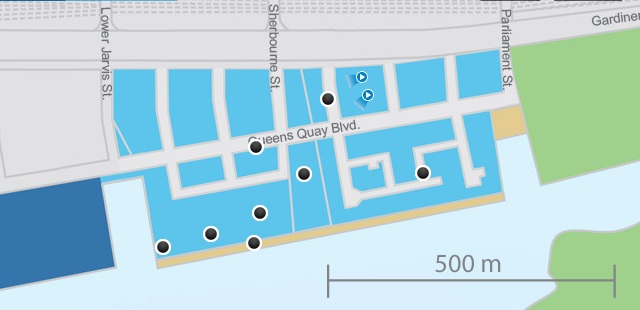 BEFORE
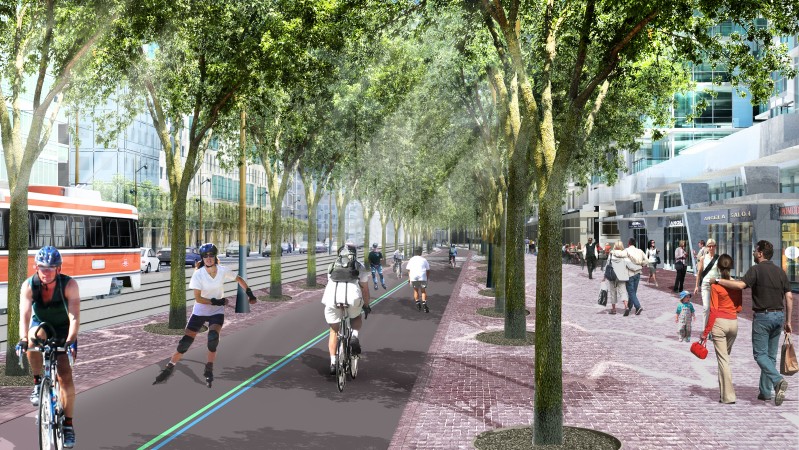 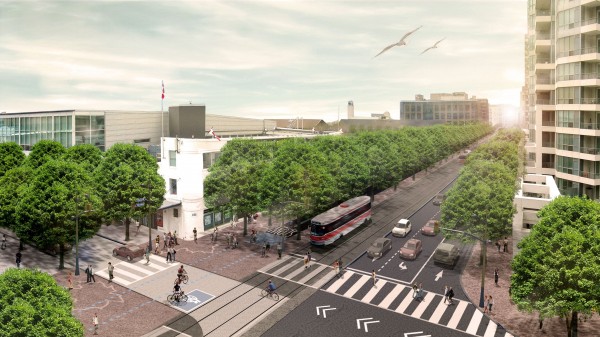 PEDISTRAIN
AFTER
PROPOSAL :
TOTAL AREA FOR THIS LOCATION IS ABOUT 9.68 ACRE.PEOPLE
 CAN TRAVEL IN THIS PLACE WITHIN 5 MIN WALKINGDISTANCE.
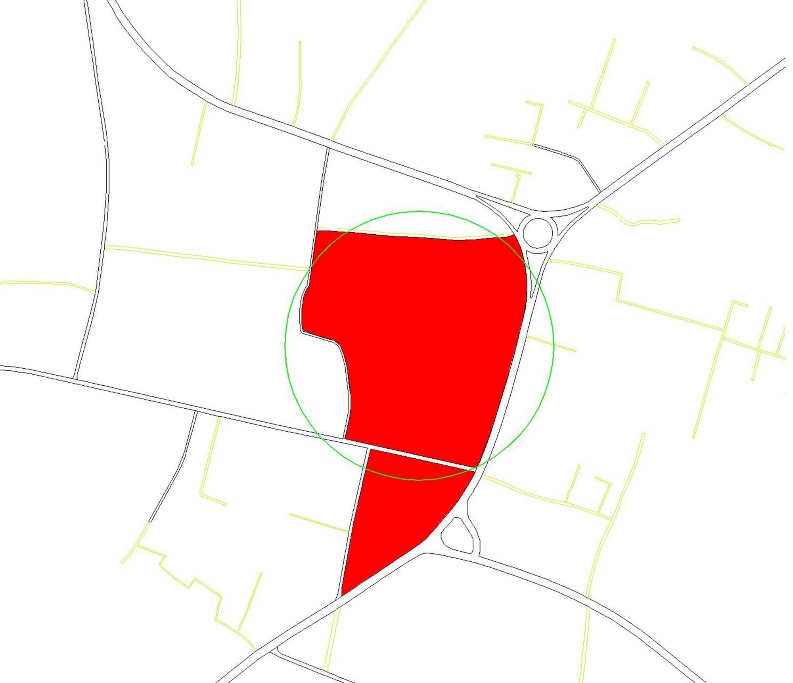 WHY WE CHOOSE :
MAXIMUM OPEN SPACE IN THIS LOCATION,MINIMUM NUMBER OF PUCCA AND SEMI
 PUCCABUILDING.
COW HIDE BAZAR AND COW,GOAT AND CHICKEN BAZAR ARE PERFORMING IN
 THIS PLACE.BUT OUR PROPOSAL IS SHIFTING THOSE FUNCTIONS IN ANOTHER 
PLACE.POSSIBLY IN EXISTING SHOSHAN.BECAUSE SHASHAN IS NOT APPROPRIATE
 IN RESIDENTIAL AREAS.SO WE WANT TO SHIFT THIS SHASHAN OUTSIDE FROM 
THE RESIDENTIAL AREA.
PROPOSAL
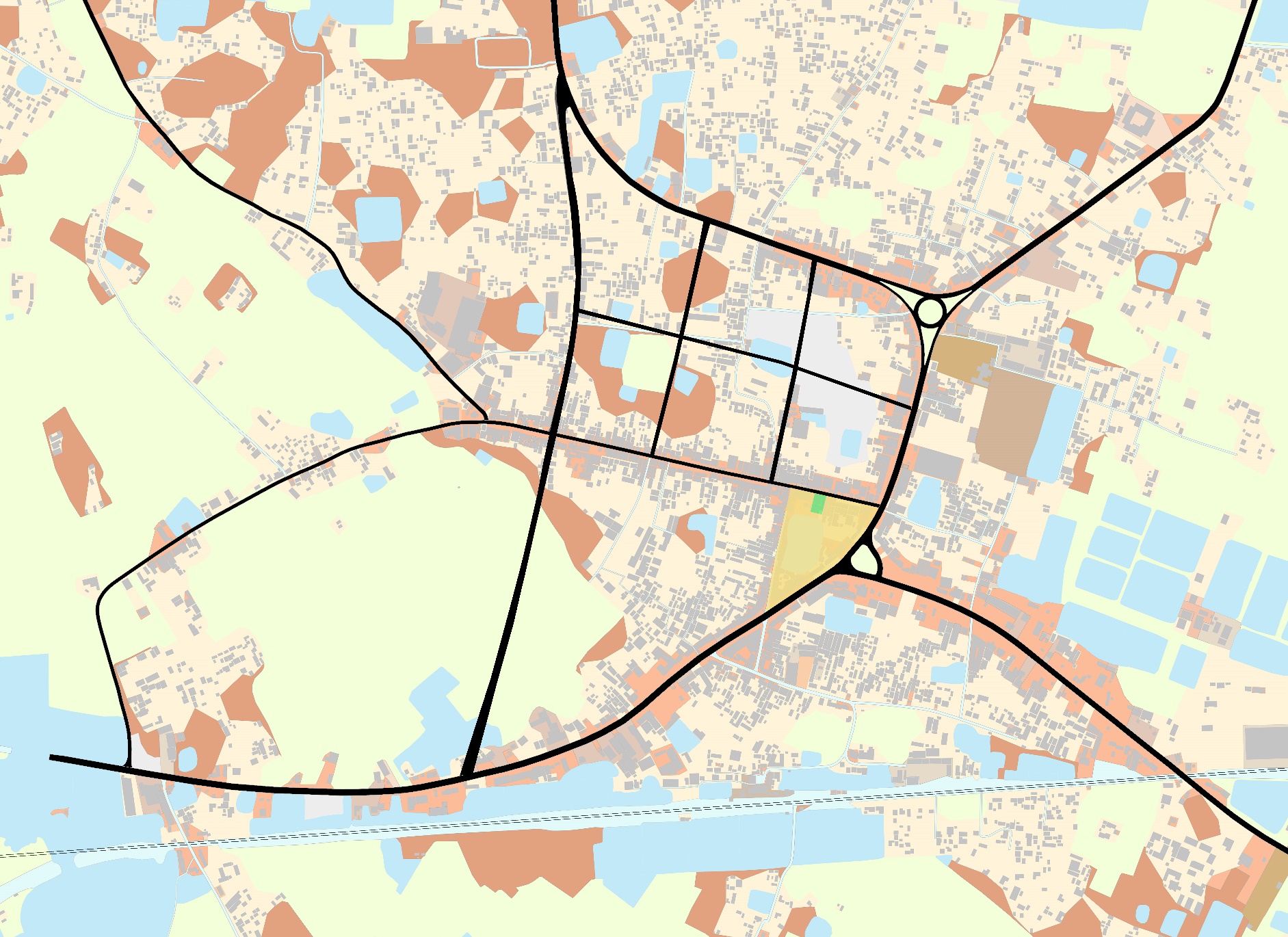 RESIDENTIAL
AREA
LOADING 
UNLOADING 
AREA & TRUCK STAND
VEGETABLE
BAZAR
WHOLE
SALE SHOP
COW & HIDE 
HAT
FISH BAZAR
SQUARE
0
.5 KM
PROPOSAL
Conceptual sketch
Wide Pedestrian
At Main Street
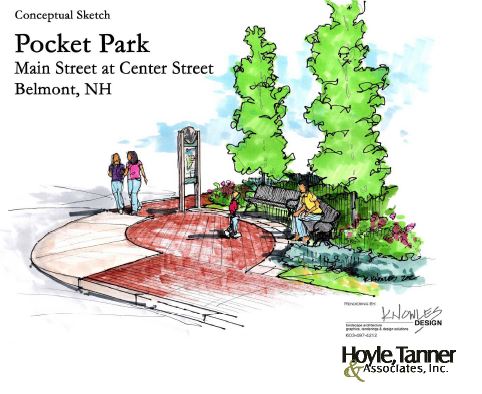 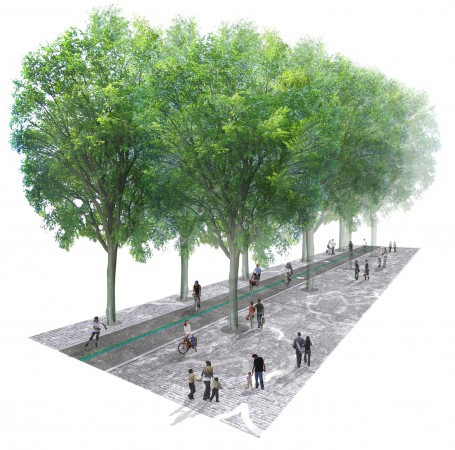 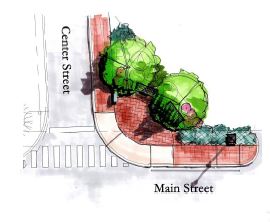 THANK YOU